Day 3
English
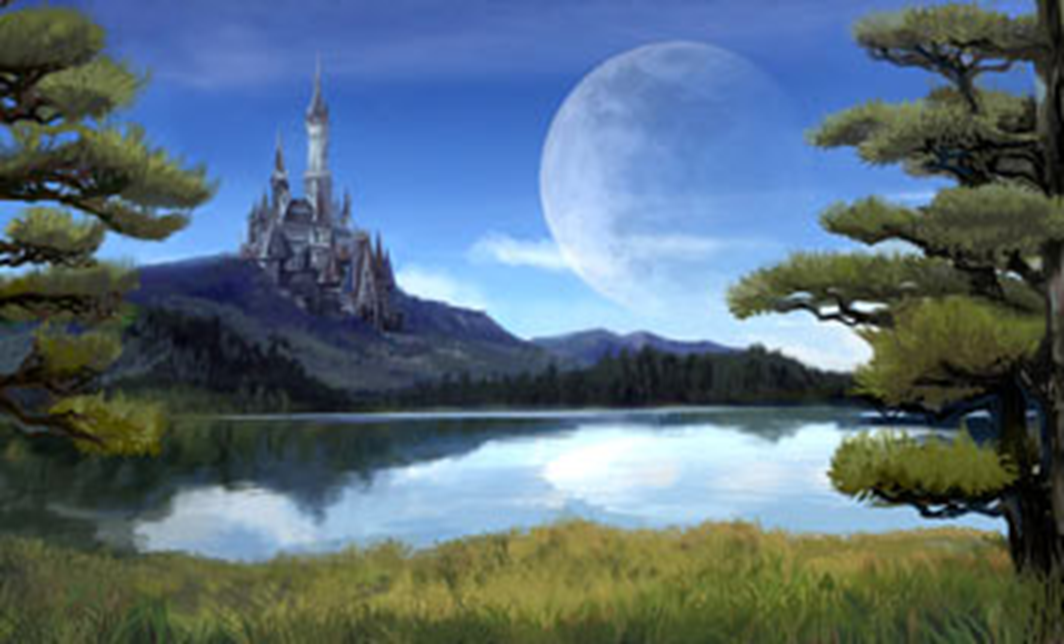 Write your report about your chosen elf or sprite for the ‘Ultimate guide’.
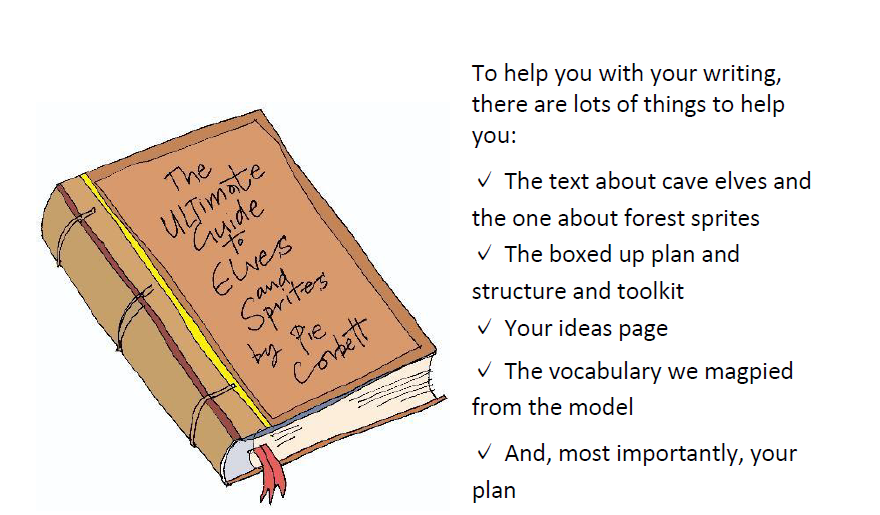 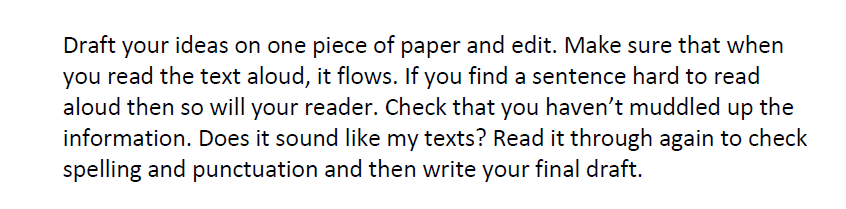 Maths answers from Tuesday.
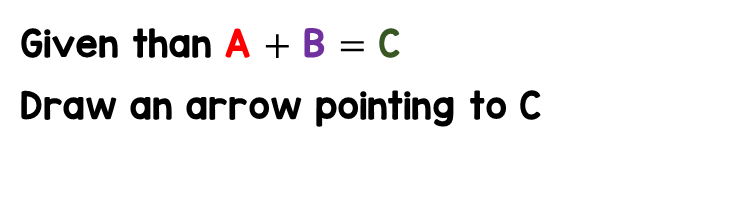 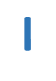 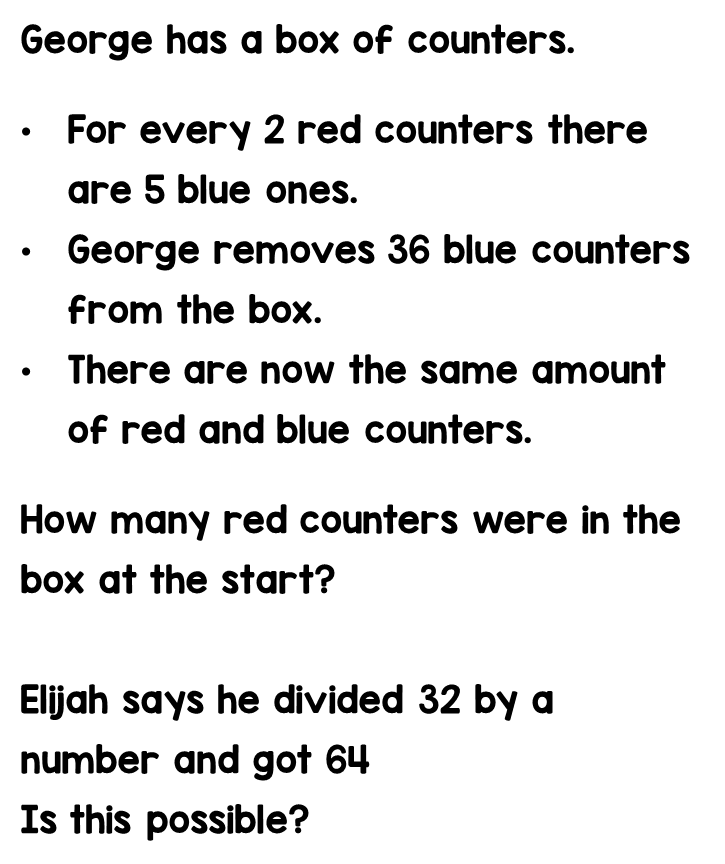 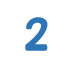 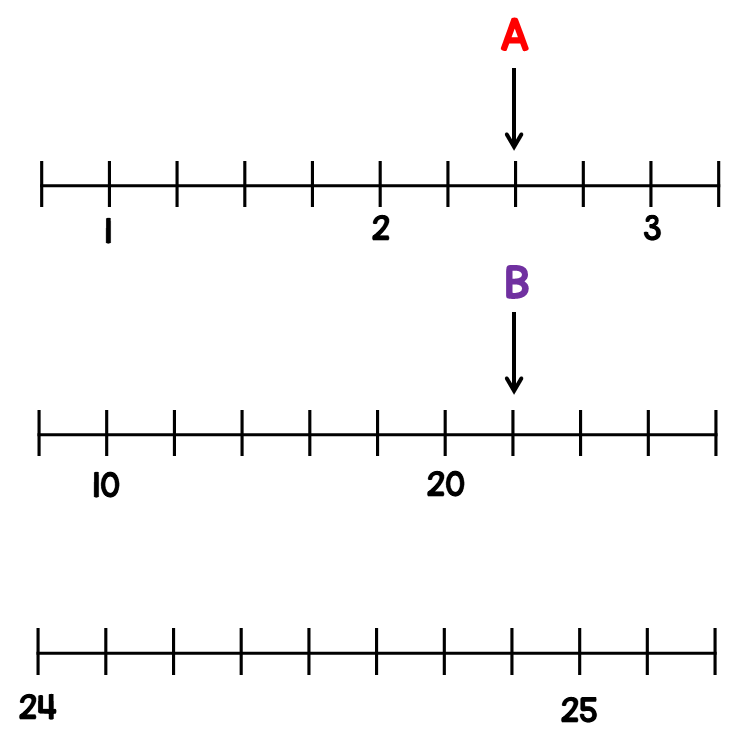 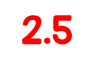 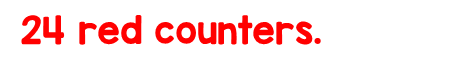 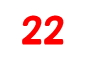 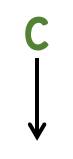 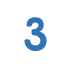 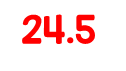 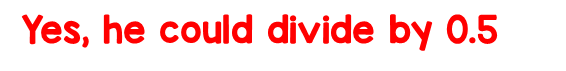 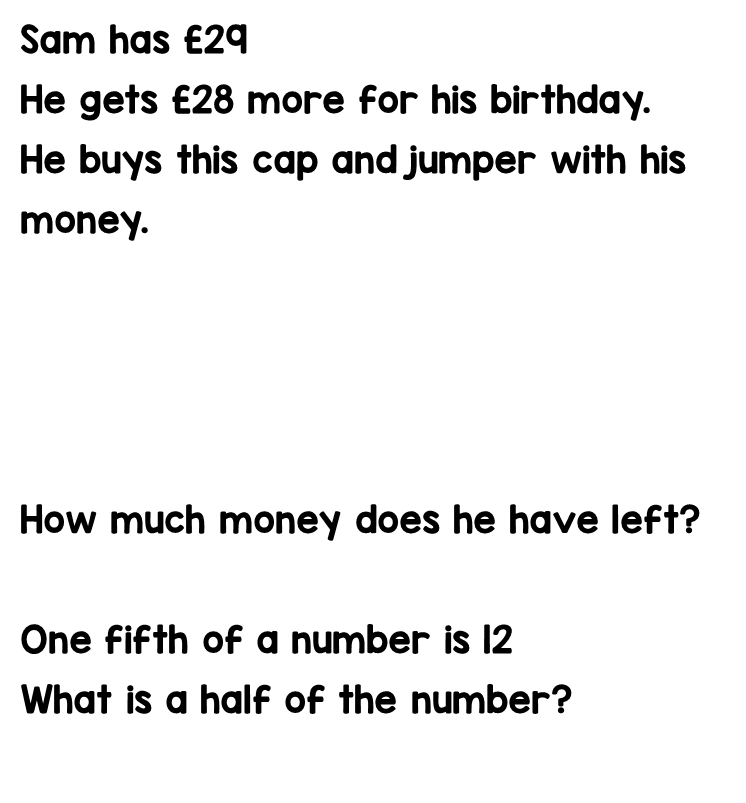 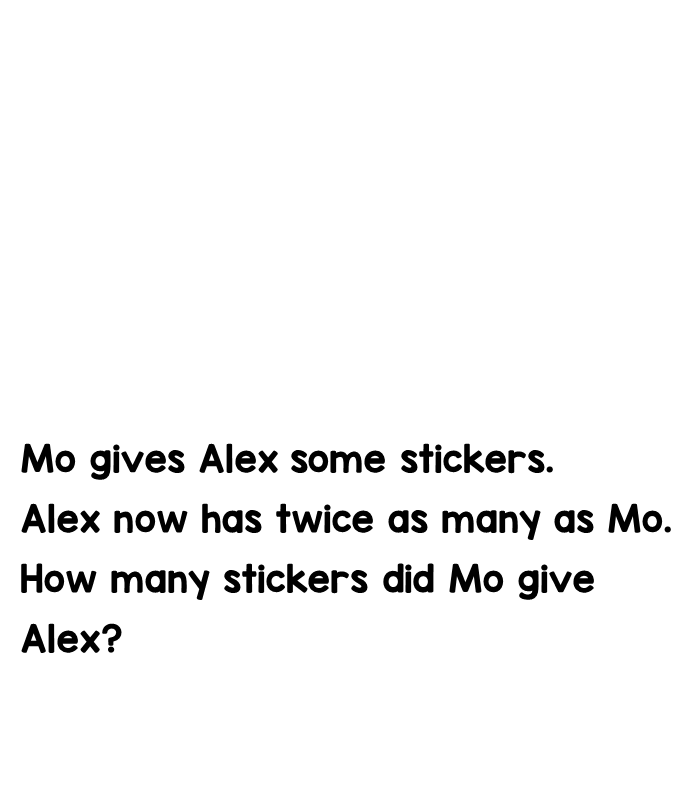 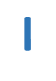 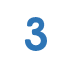 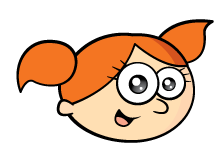 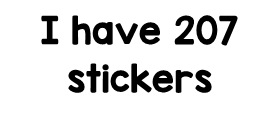 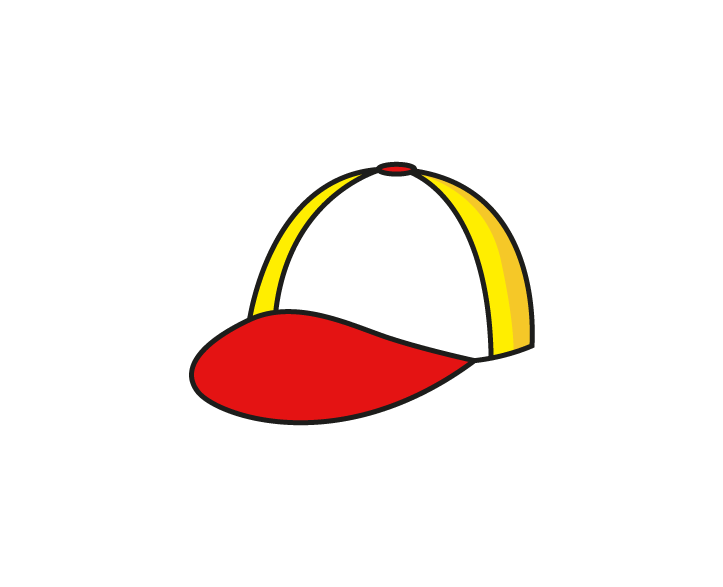 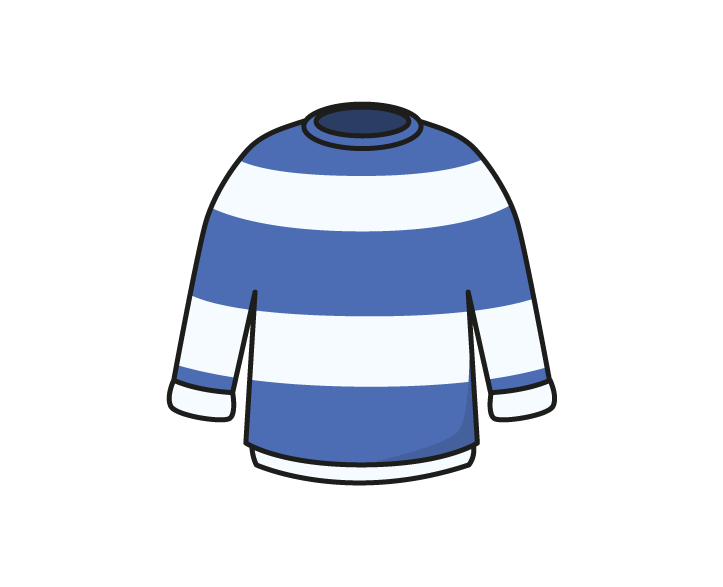 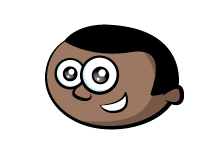 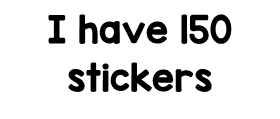 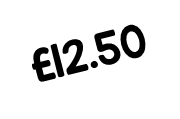 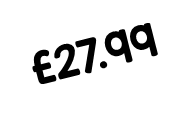 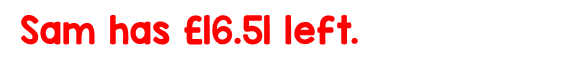 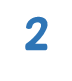 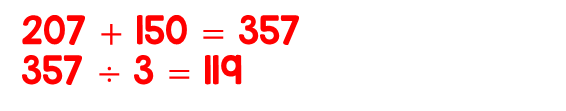 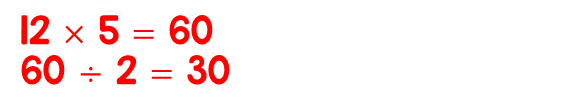 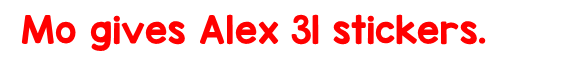 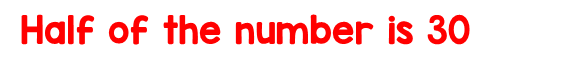 Day 3
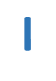 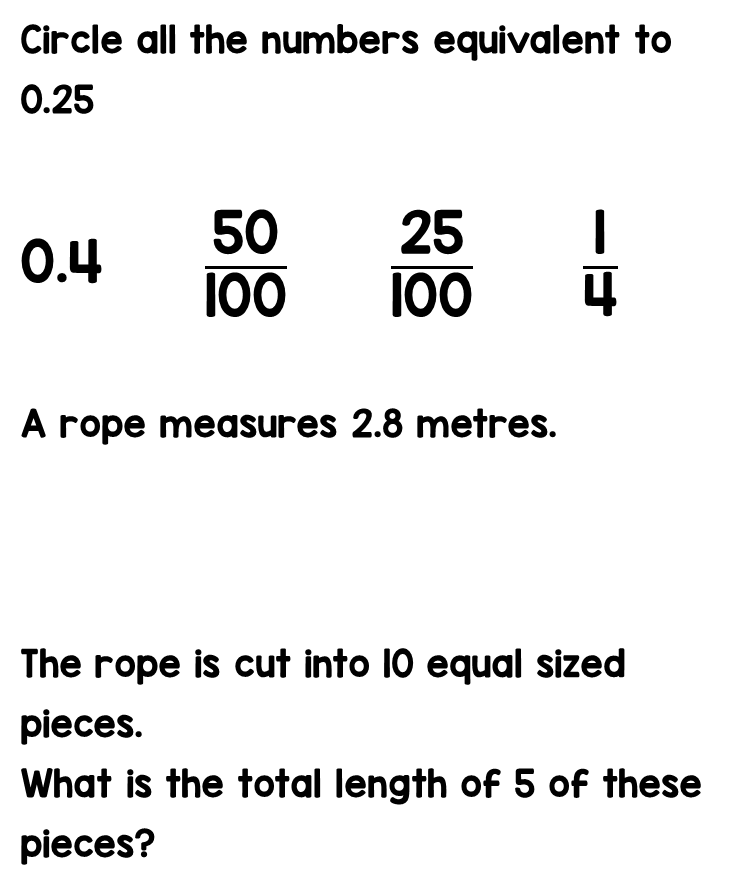 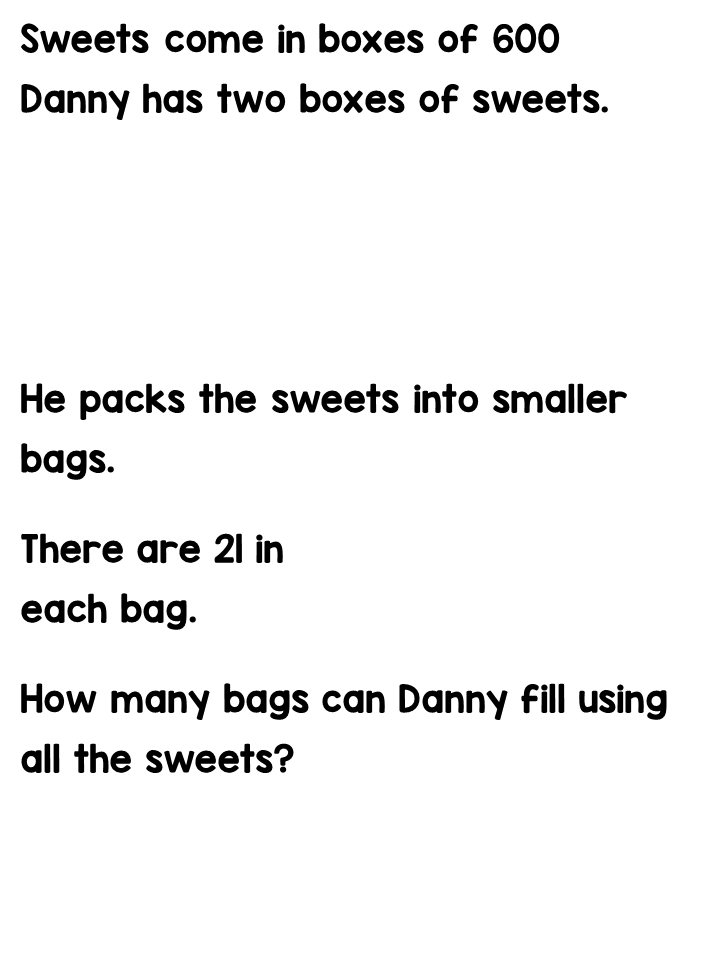 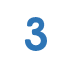 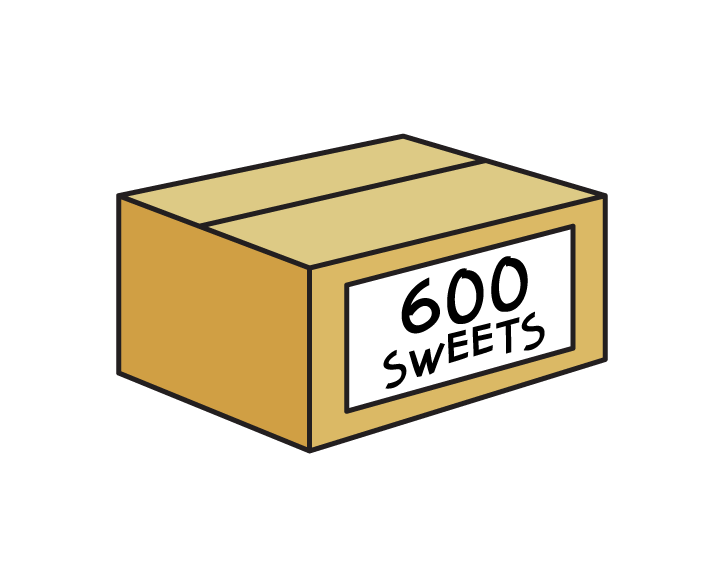 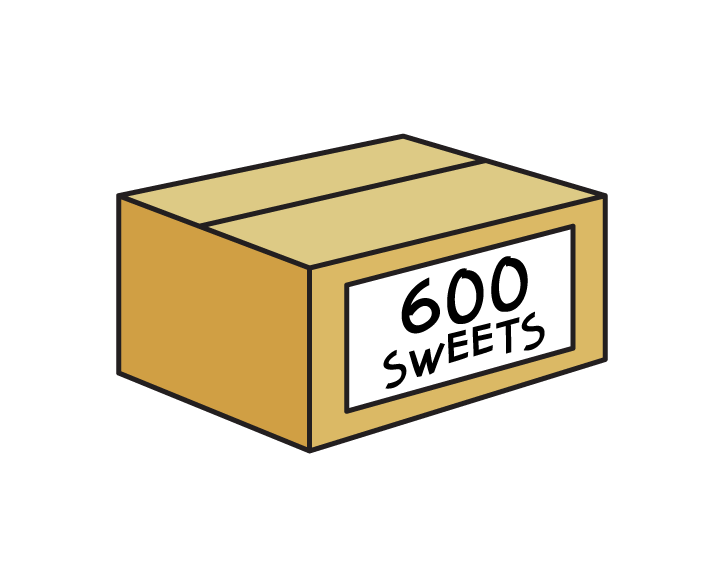 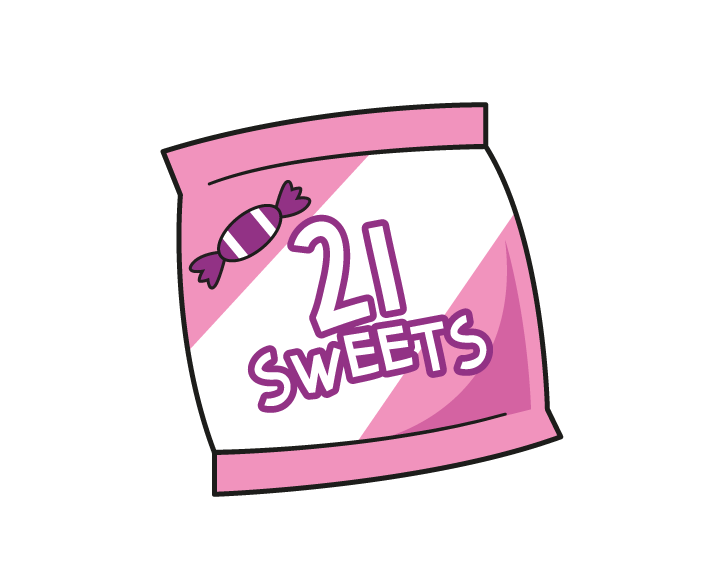 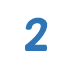 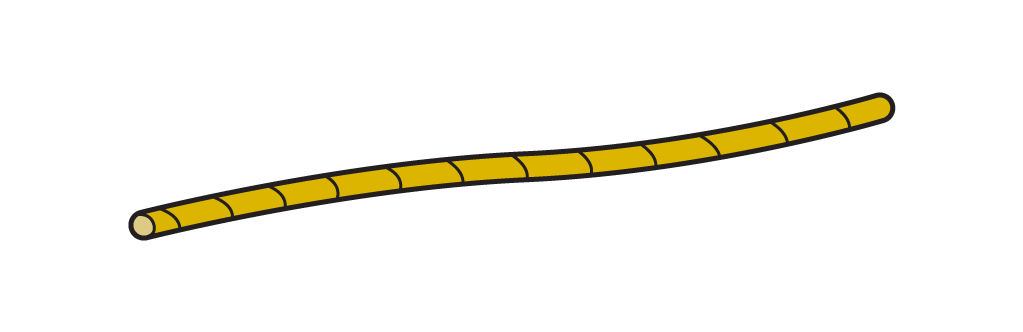 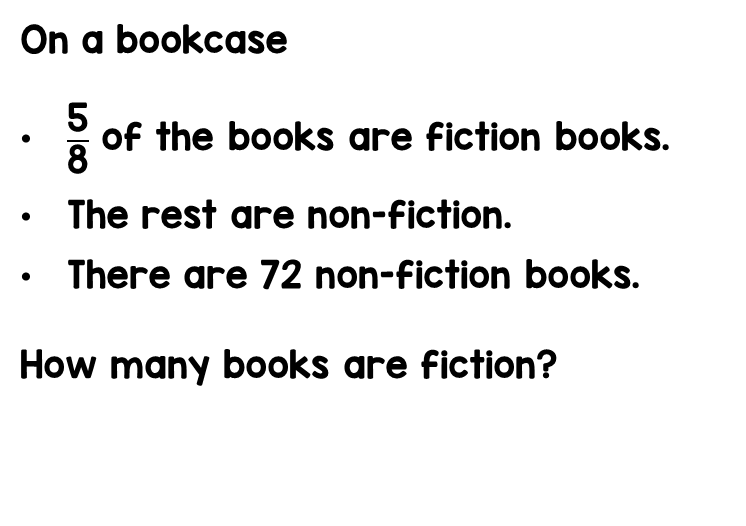 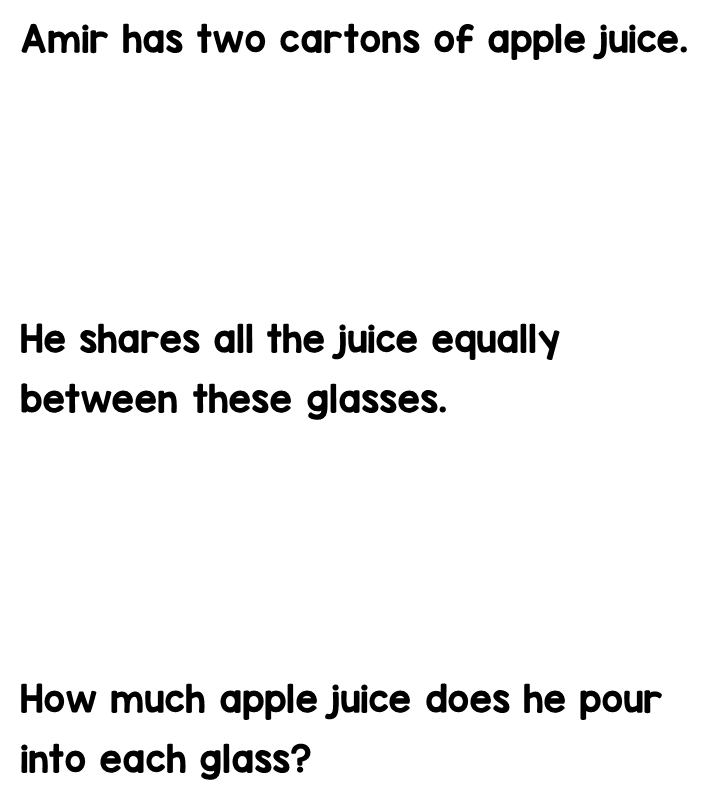 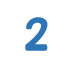 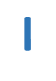 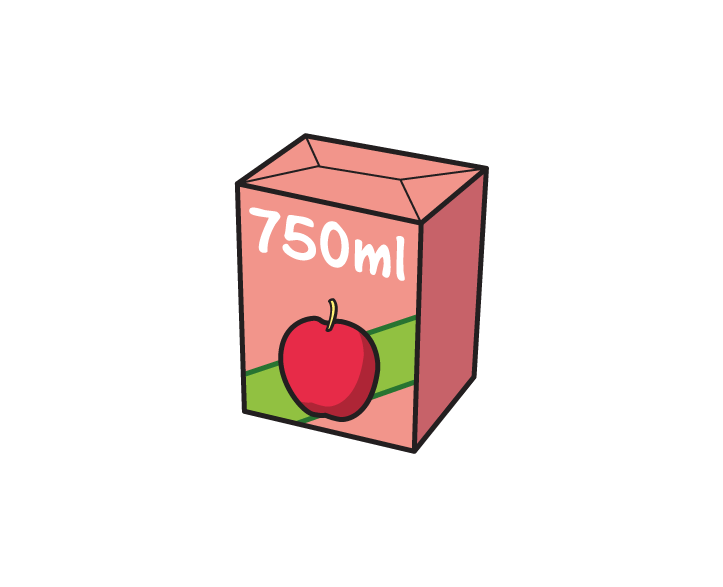 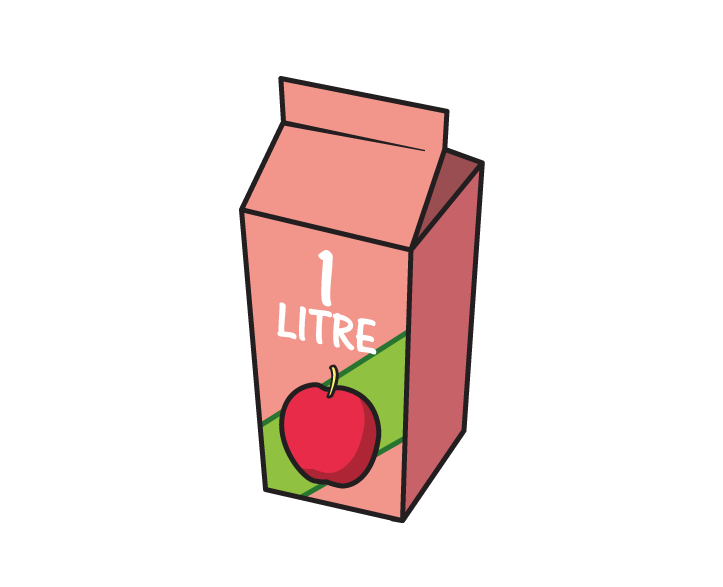 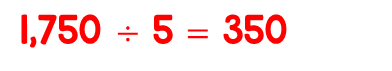 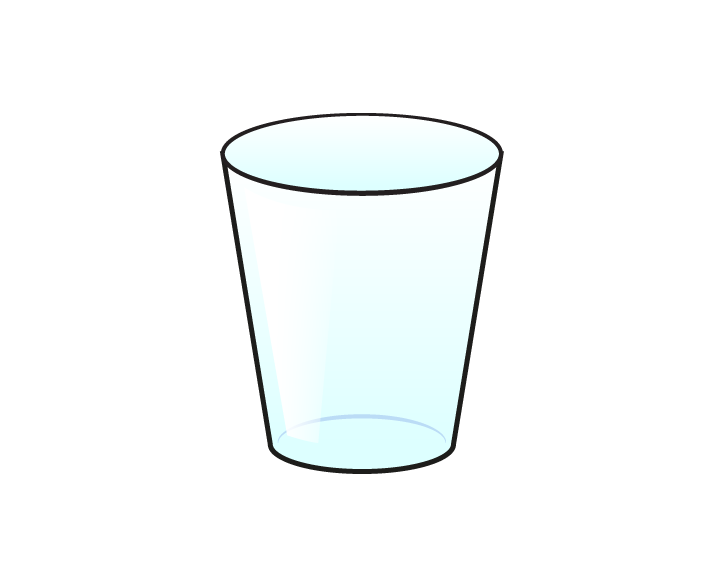 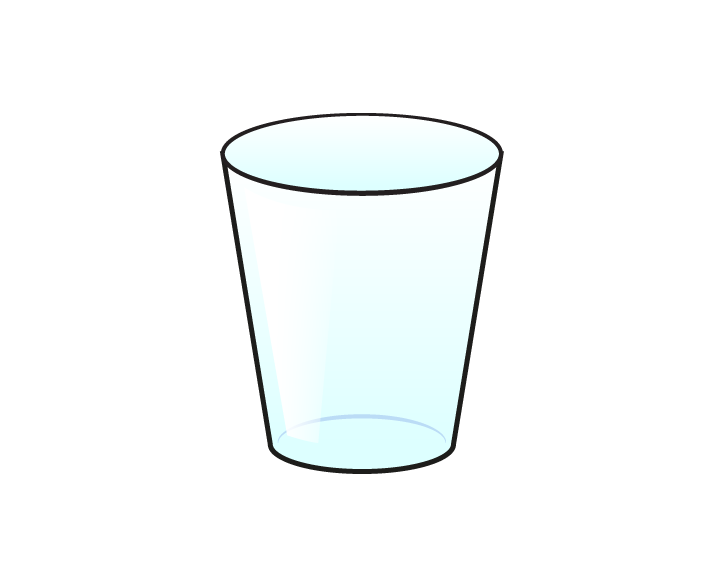 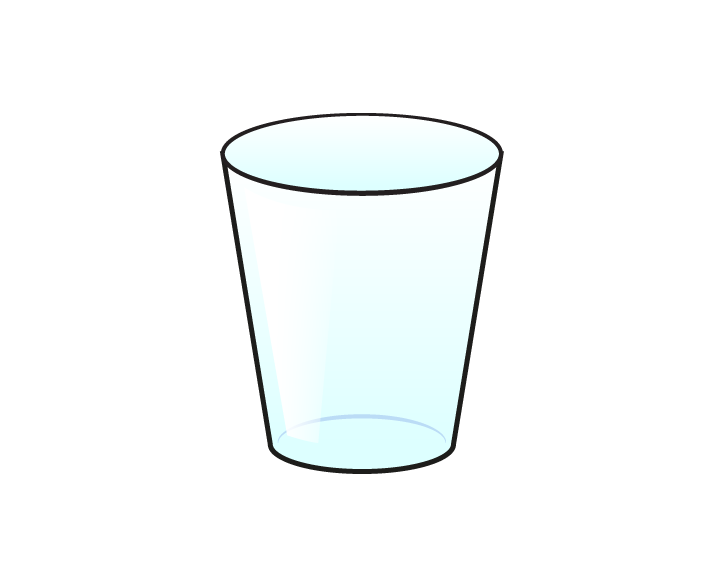 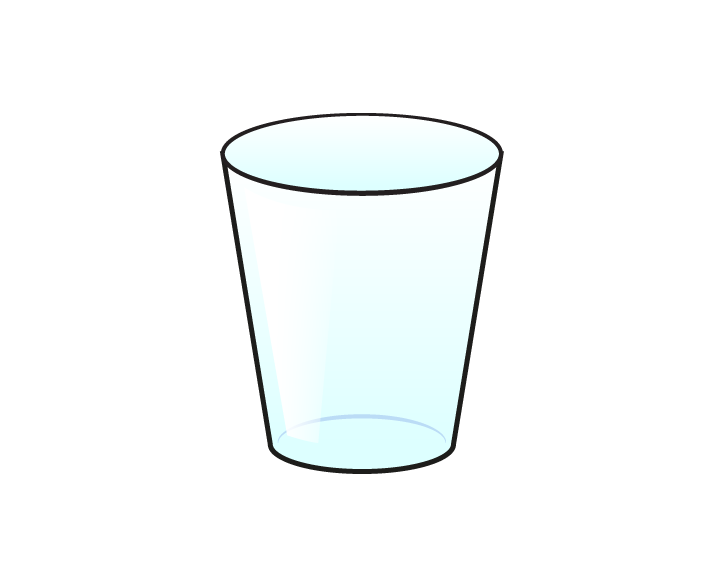 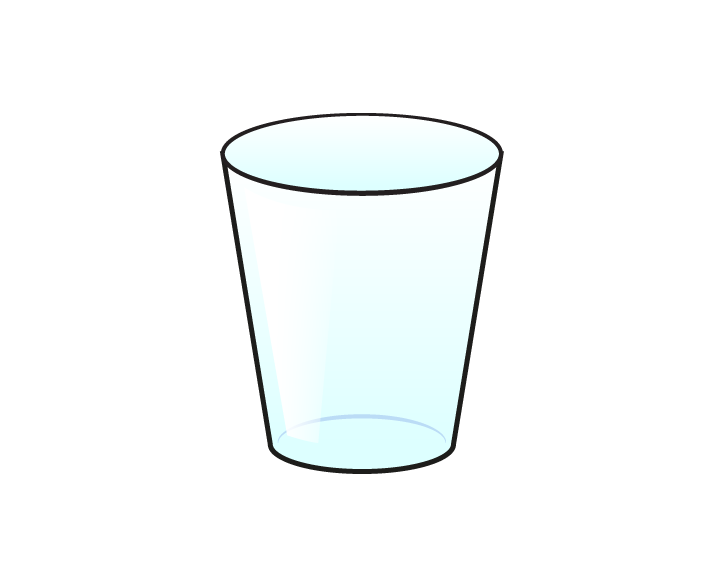 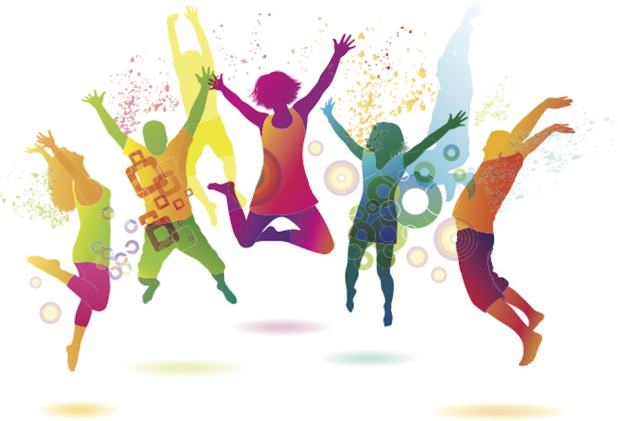 New beginnings

Moving to the next year group can cause a mix of emotions. You may feel excited, nervous or apprehensive.

Make a list of things you feel you have achieved this academic year; e.g. learning a particular method in maths, precise art work or a new sports skill.
New beginnings

Now make a list of things you would like to achieve in the next academic year; e.g. it could be trying a new sport or a new responsibility like house captain.
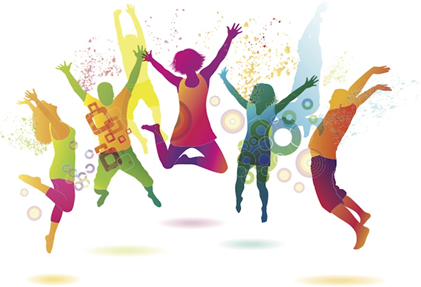 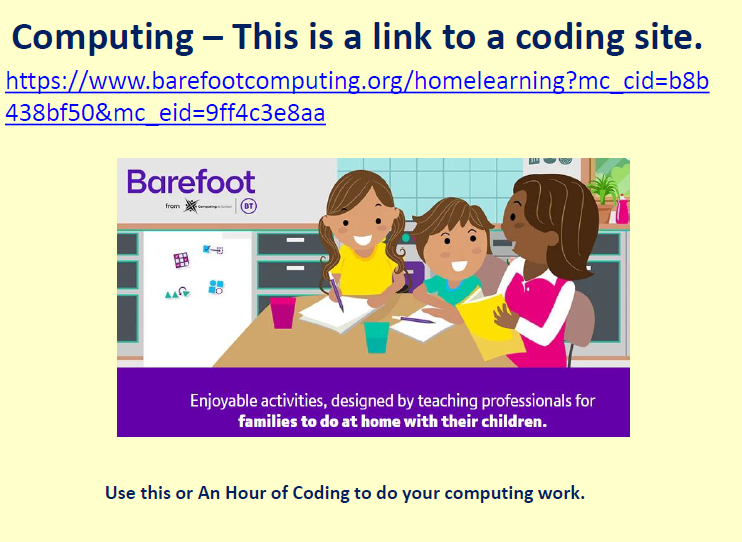 Active Learning
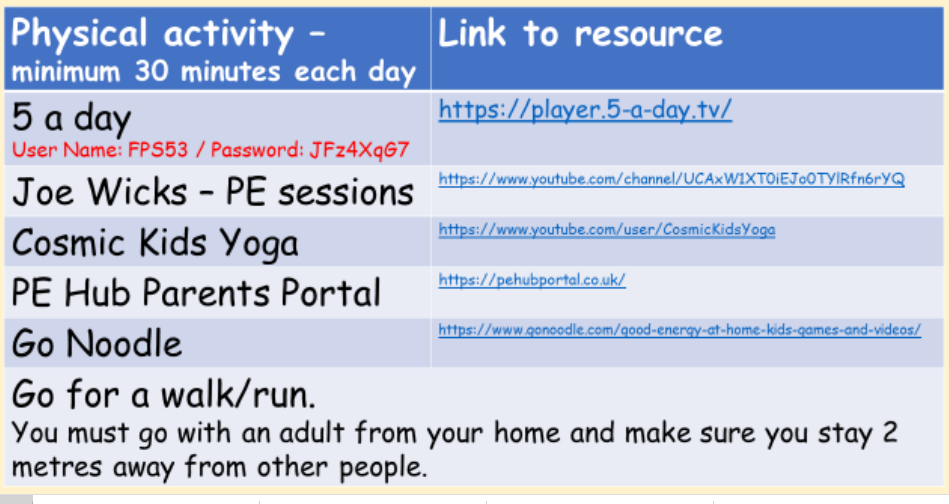 Quick read!
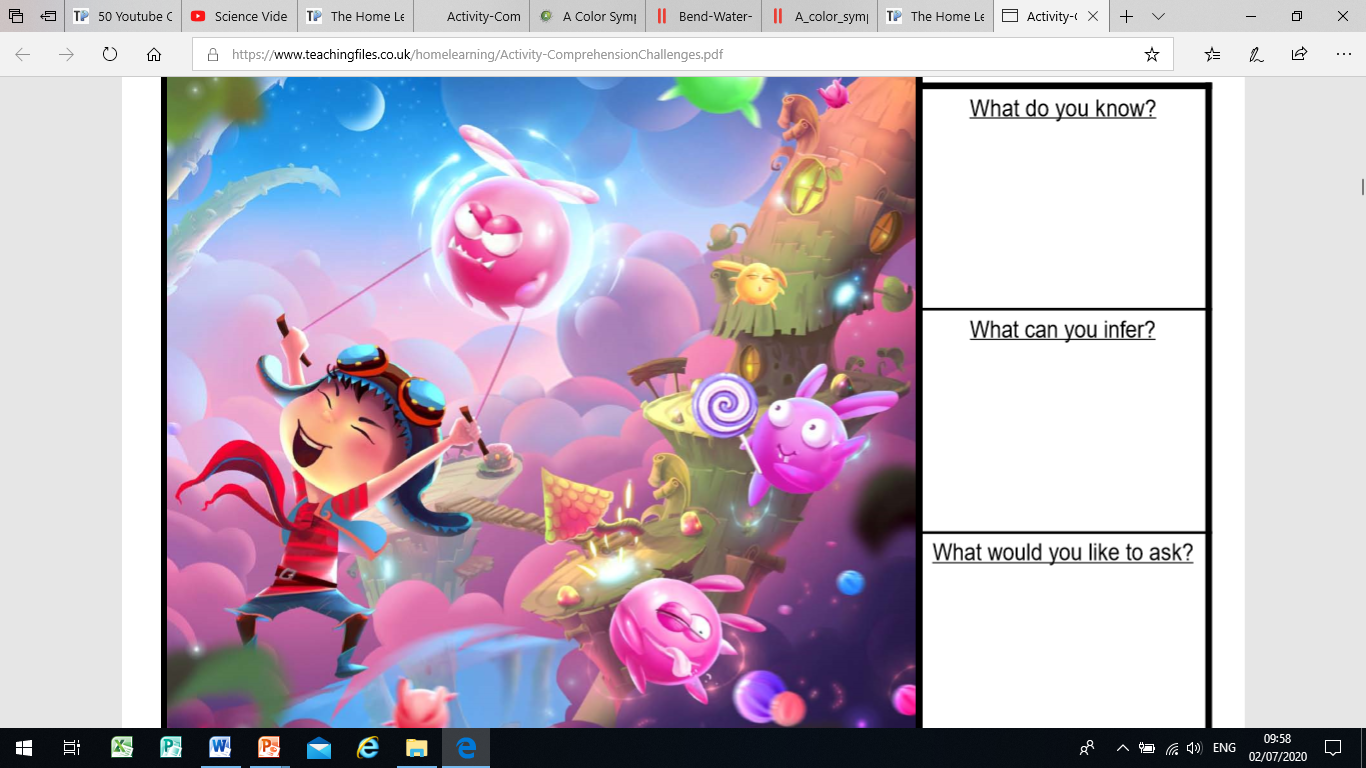 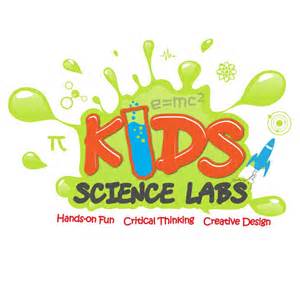 Science
You are going to create a colour symphony.
Follow the link below for the instructions.
https://sciencebob.com/wp-content/uploads/2015/02/A_color_symphony1.pdf